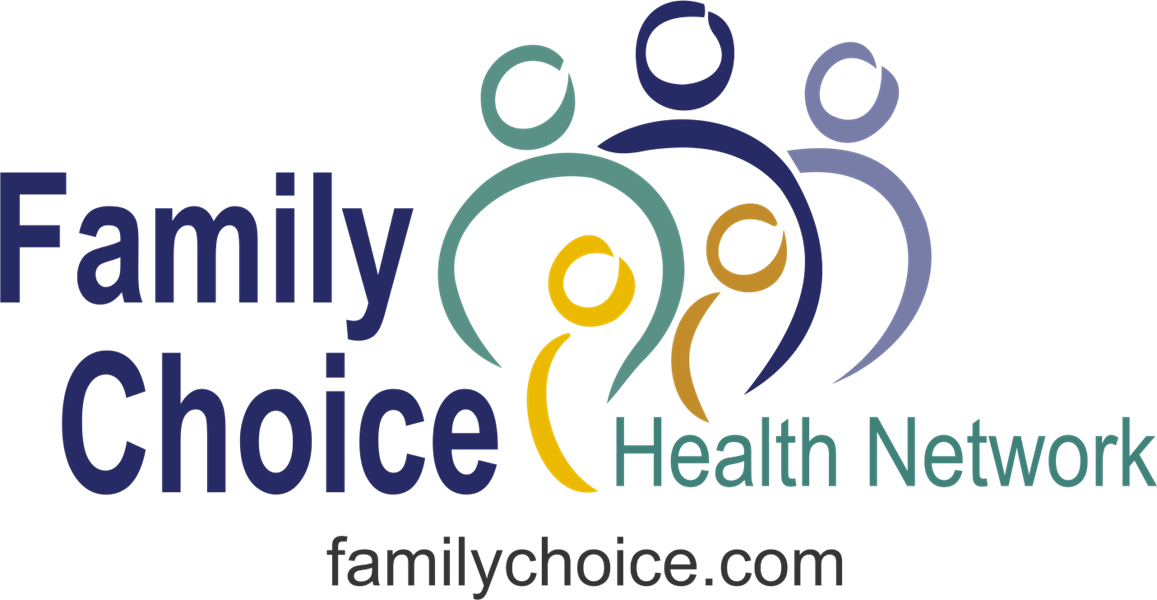 PCP Forum 

October 27, 2021
7PM
agenda
CalOptima Rate Reduction
Restricted Knox Keene License 
PCP Care Coordination 
Referral and Follow-up for Specialty Visits
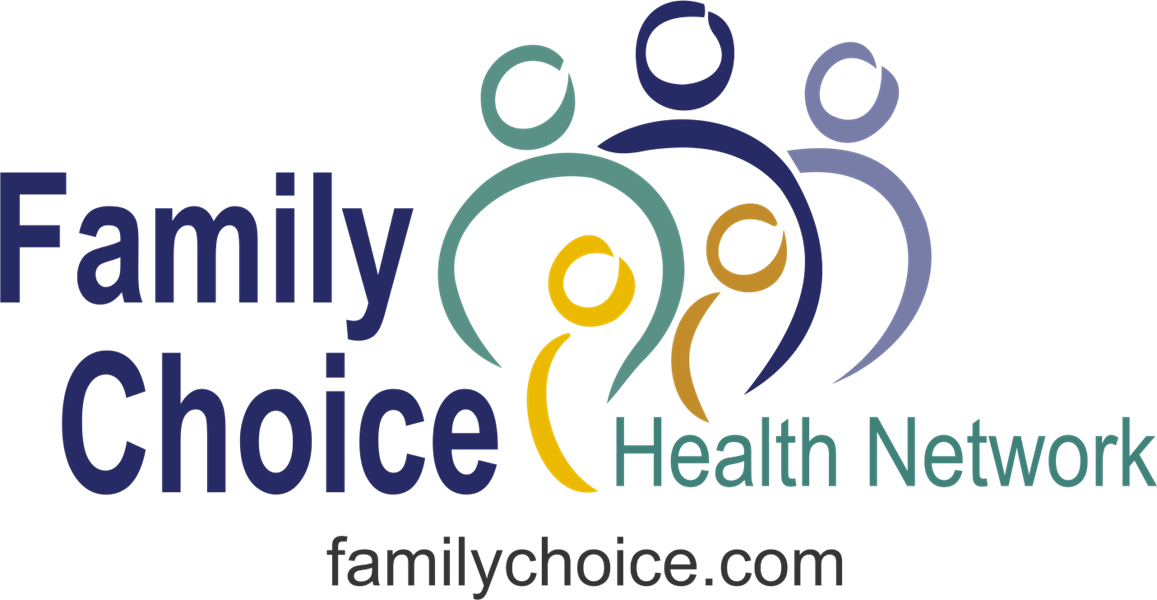 Caloptima rates
Payments for MediCal Expansion (MCE) members continues to drop
Total cuts since the program’s initiation are approaching $60 Million
Despite multiple years of MCE cuts, Family Choice had kept rates steady and continued to make merit-based incentive payments
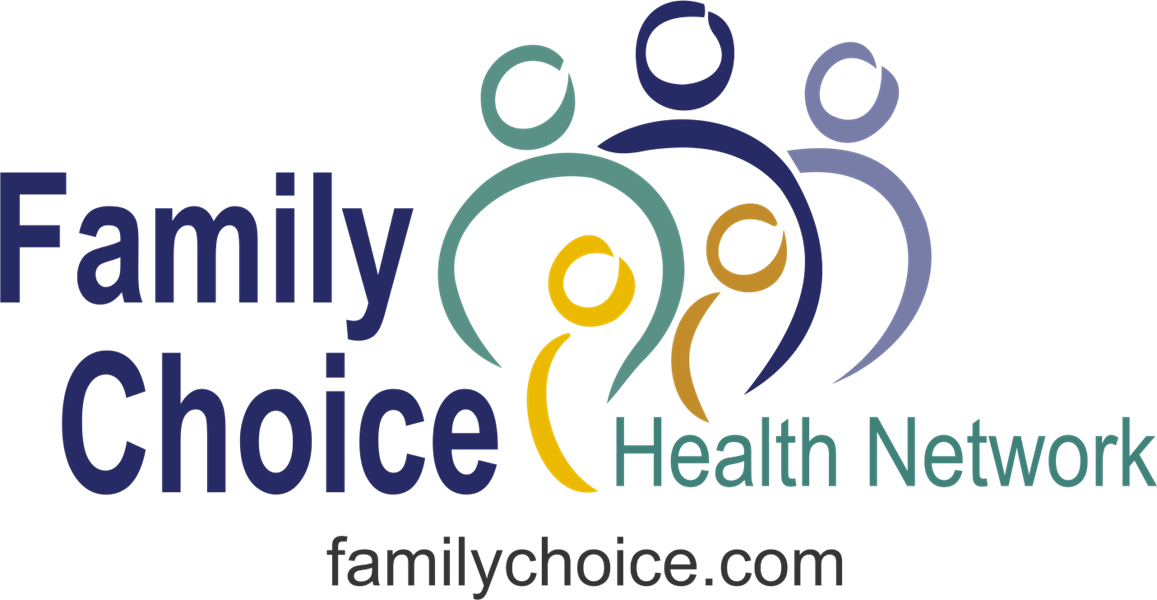 Overview: Family Choice Initiatives
Family Choice has undertaken several initiatives in response to the CalOptima rates cuts:
Reducing PCP cap—MCE focused, most practices with Classic members
 Ensuring VSP is paying for routine eye exams, especially diabetic screening
Scrutinizing use of ancillary services—PT repeatedly and routinely asks your office to request thousands of dollars of services
Eliminating routine approval of high acuity codes—99204, 99205, 99215, 99245 and 99255—these will require your office to submit notes
Specialty/ancillary self-referral is no longer allowed unless extenuating circumstances are documented in the authorization request
 Increasing HEDIS payments and improving RAF scores
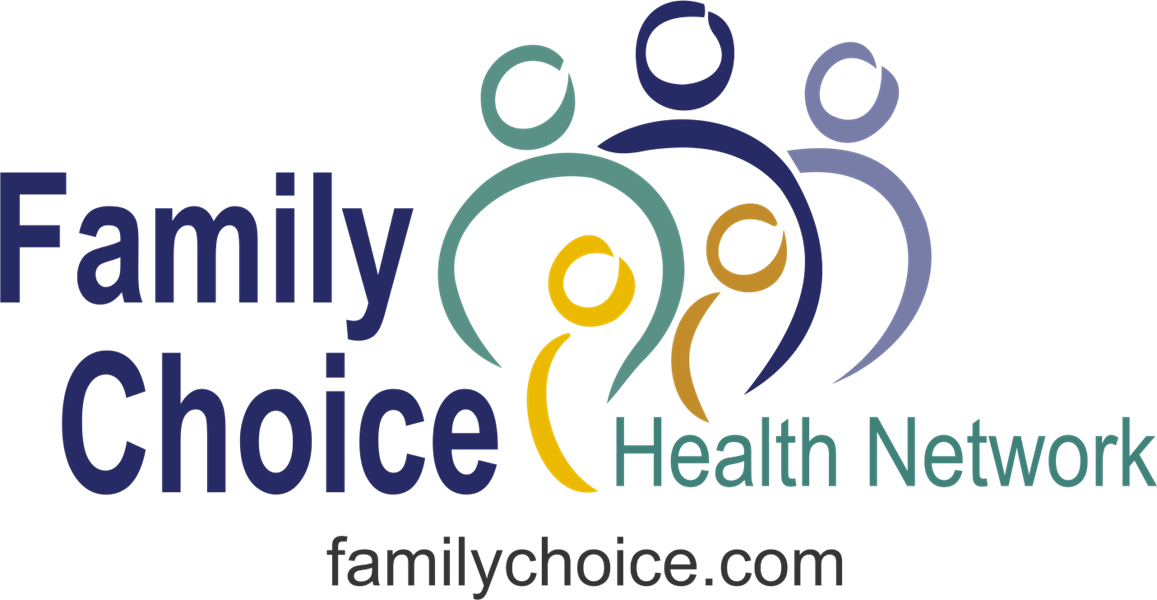 Family Choice Initiatives--RKK
Restricted Knox-Keene (RKK) license allows Family Choice to control the hospital/institutional pool as well as the physician risk pool
 As funding for the hospital pool shrinks, controlling the outflows becomes increasingly important
 RKK will also allow Family Choice to expand into less saturated parts of Orange County
 Application submitted and under review
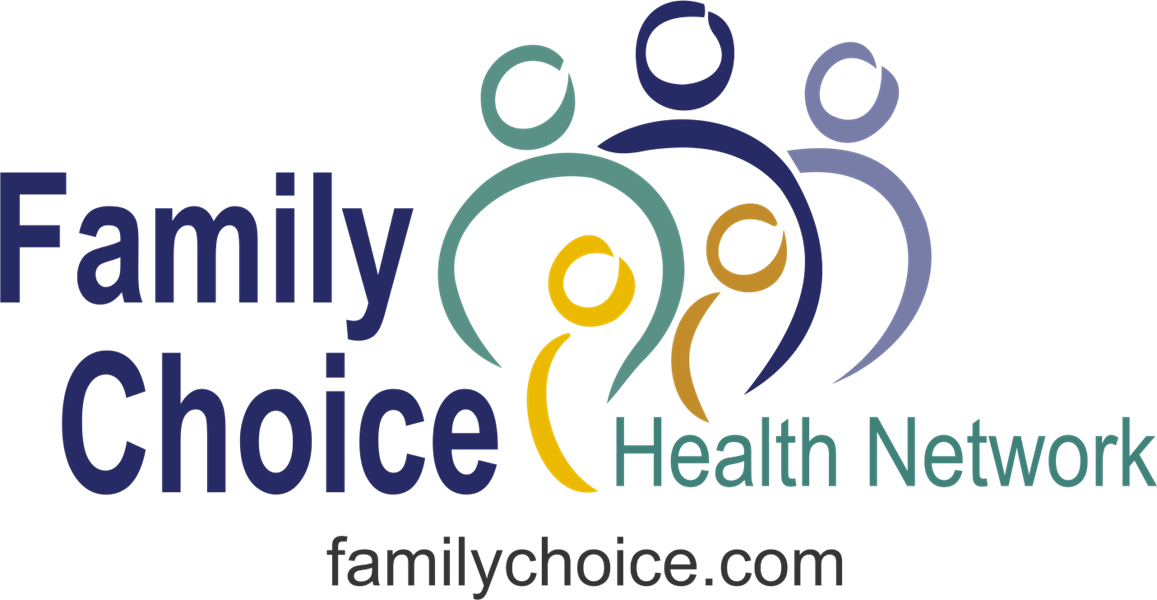 Anticipated timeline
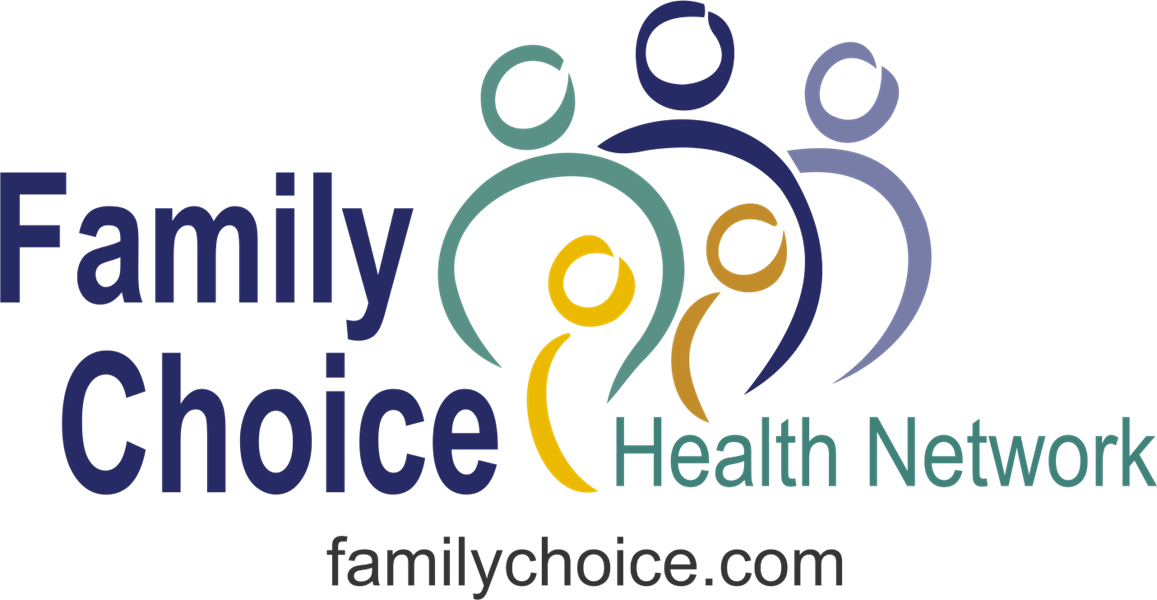 PCP Care coordination
PCP care coordination is the backbone of managed care and the strength of FCMG’s continued success
Reduces readmissions
Avoids duplication of services
Eliminates unnecessary ED utilization
Enhances HEDIS scores
Ensures care is comprehensive and effective
Improves patient satisfaction
PCP engagement tracked through submission of encounter data
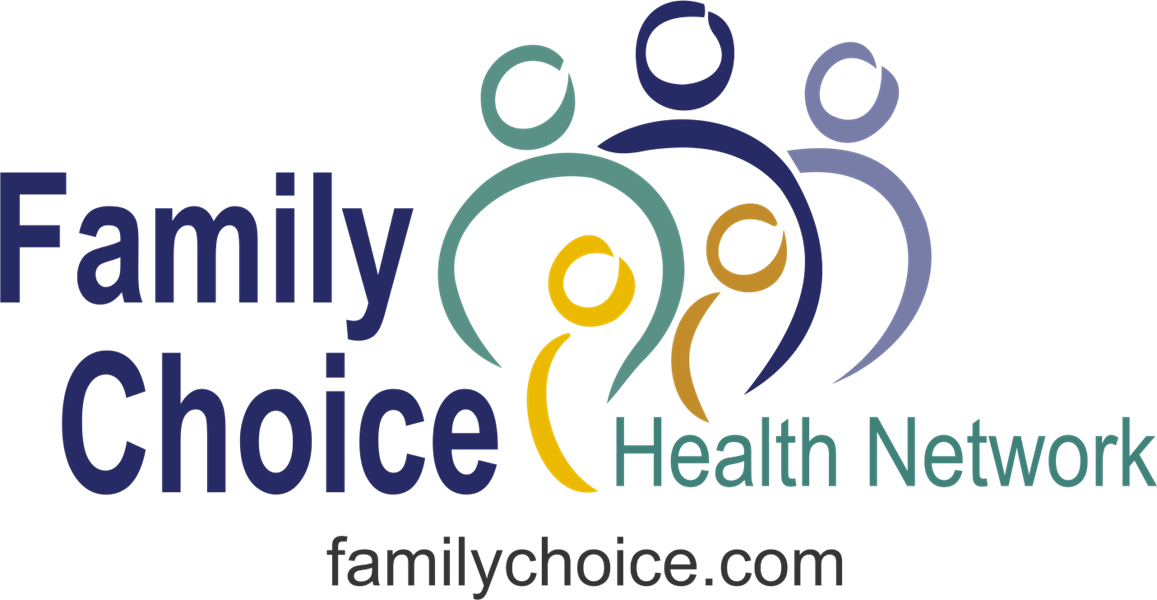 PCP Care coordination
To ensure care coordination is taking place, FCHN allows 2 specialty visits per authorization and 12 ancillary Units (97110--3 hours of PT)
Additional requests for services should involve a PCP visit—too often the front desk is submitting requests for additional services without a PCP visit
Specialists need to submit notes back to the PCP with directions for follow up or additional services required
Chronic care needs i.e. pain is not a reason for PCPs to stop seeing the patient on a regular basis
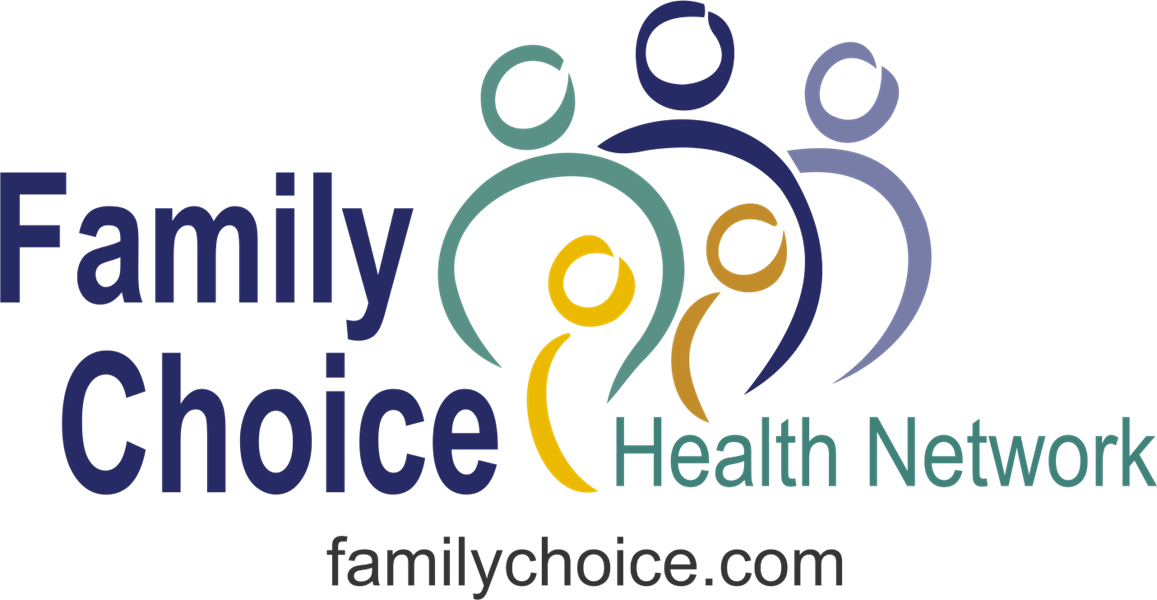 Referral and follow up for specialty visits
Direct referral to network specialists was always intended to cover two visits
Expectation that PCPs will re-engage at that point with specialty guidance
PCPs routinely requesting 4-6 specialty visits
PCPs are expected to more closely monitor their members
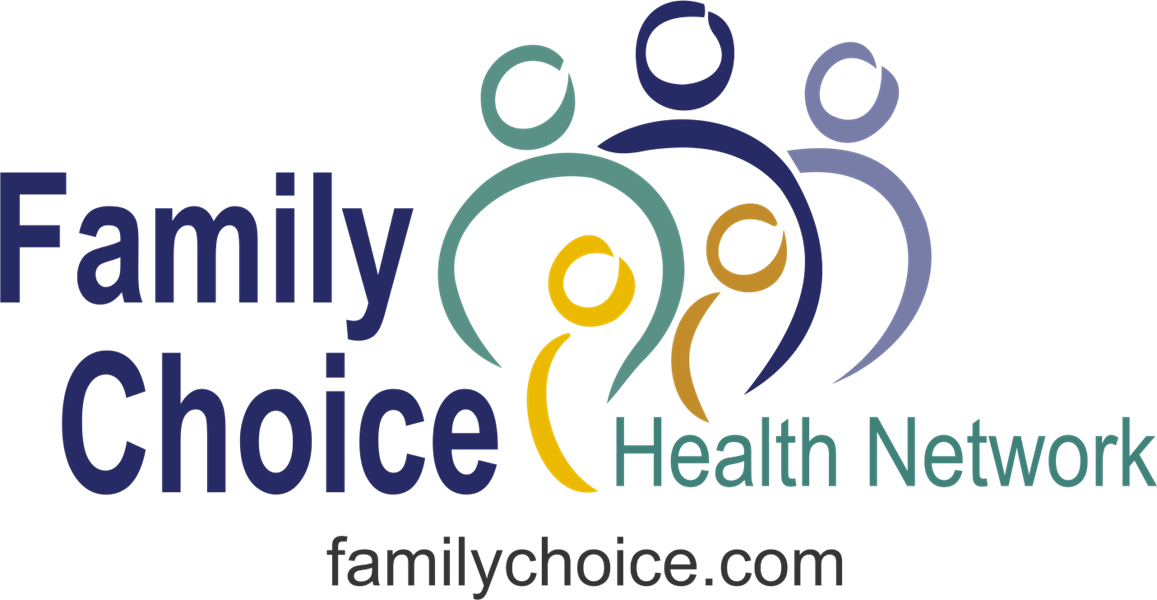 Merit-based incentives
HEDIS (MediCal) and RAF (MediCare) are two sources of supplemental income where FCHN lags significantly
Lists of patients needing screenings and testing are available on CapConnect and should also have been sent to your office
RAF scores below 1.0 generally reflect inattention to coding and documentation
Encounter data is being tracked as a proxy for access; additionally, not having full office hours is not acceptable
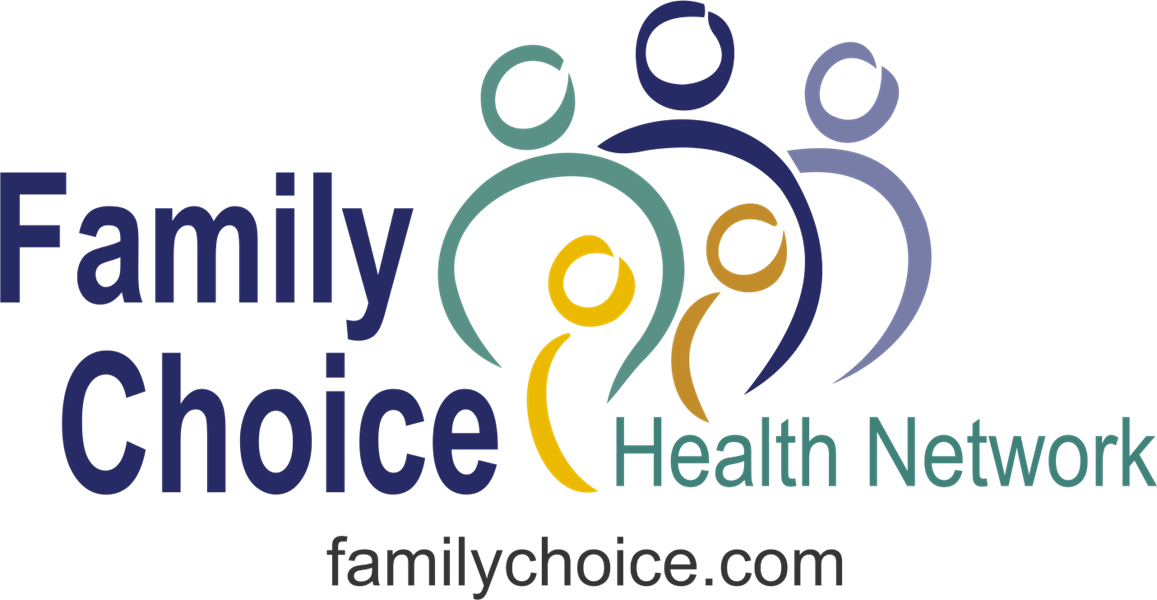